Книги-Юбиляры 2023
Подготовила: 
Чернявская Елена Владимировна
Заведующая библиотекой 
МБОУ СОШ «Горки-Х»
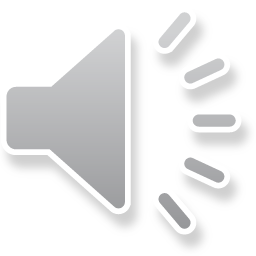 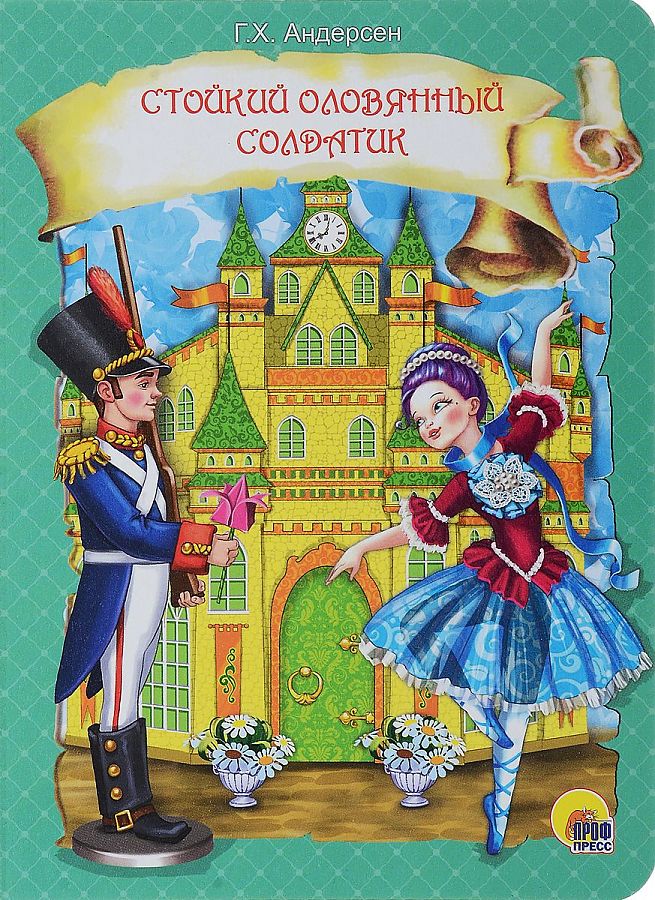 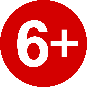 185 лет
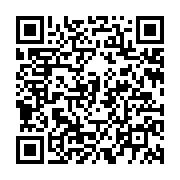 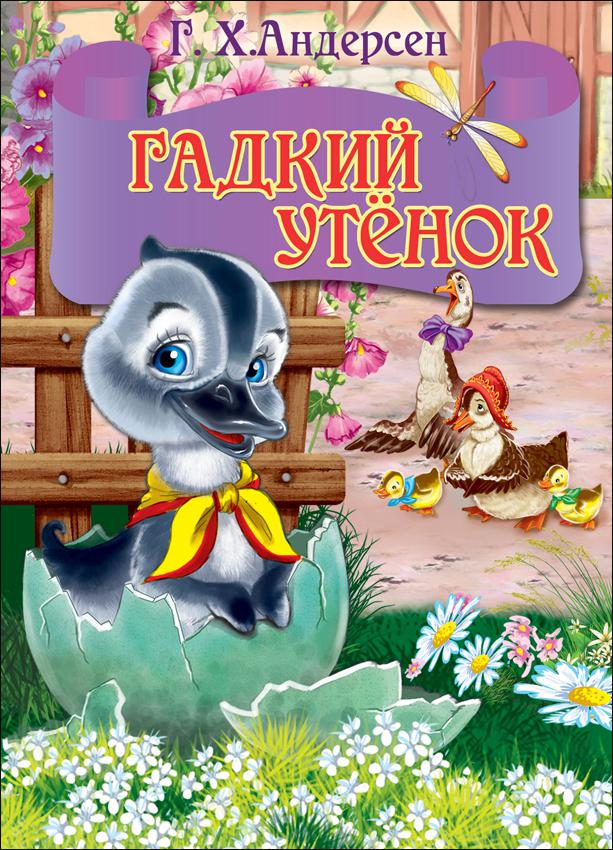 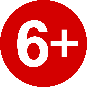 180 лет
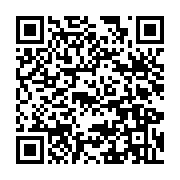 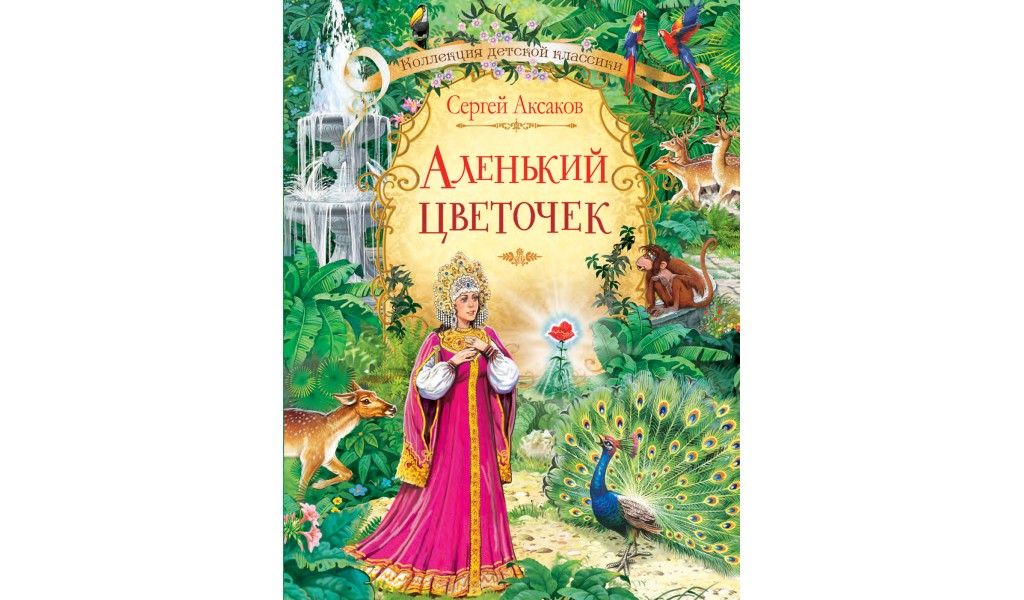 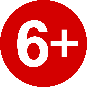 165 лет
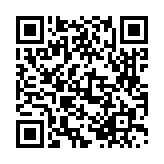 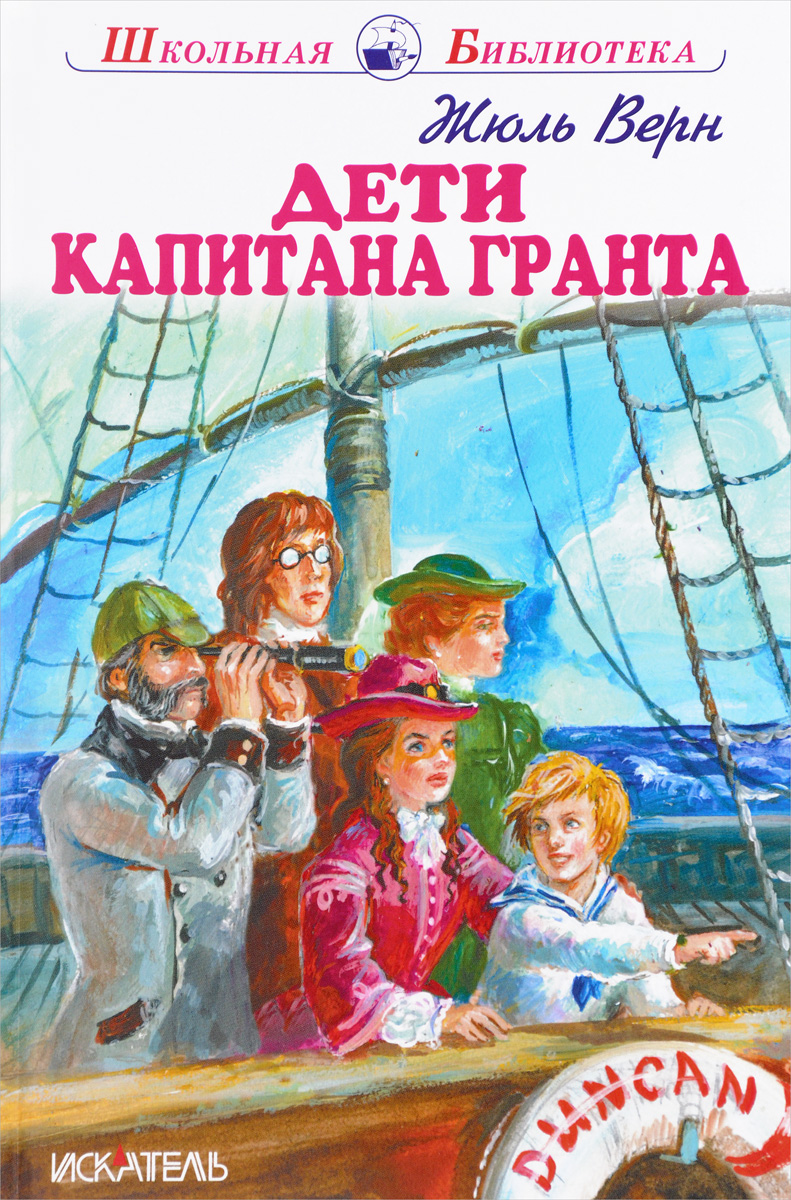 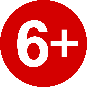 155 лет
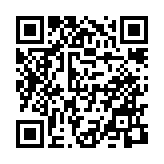 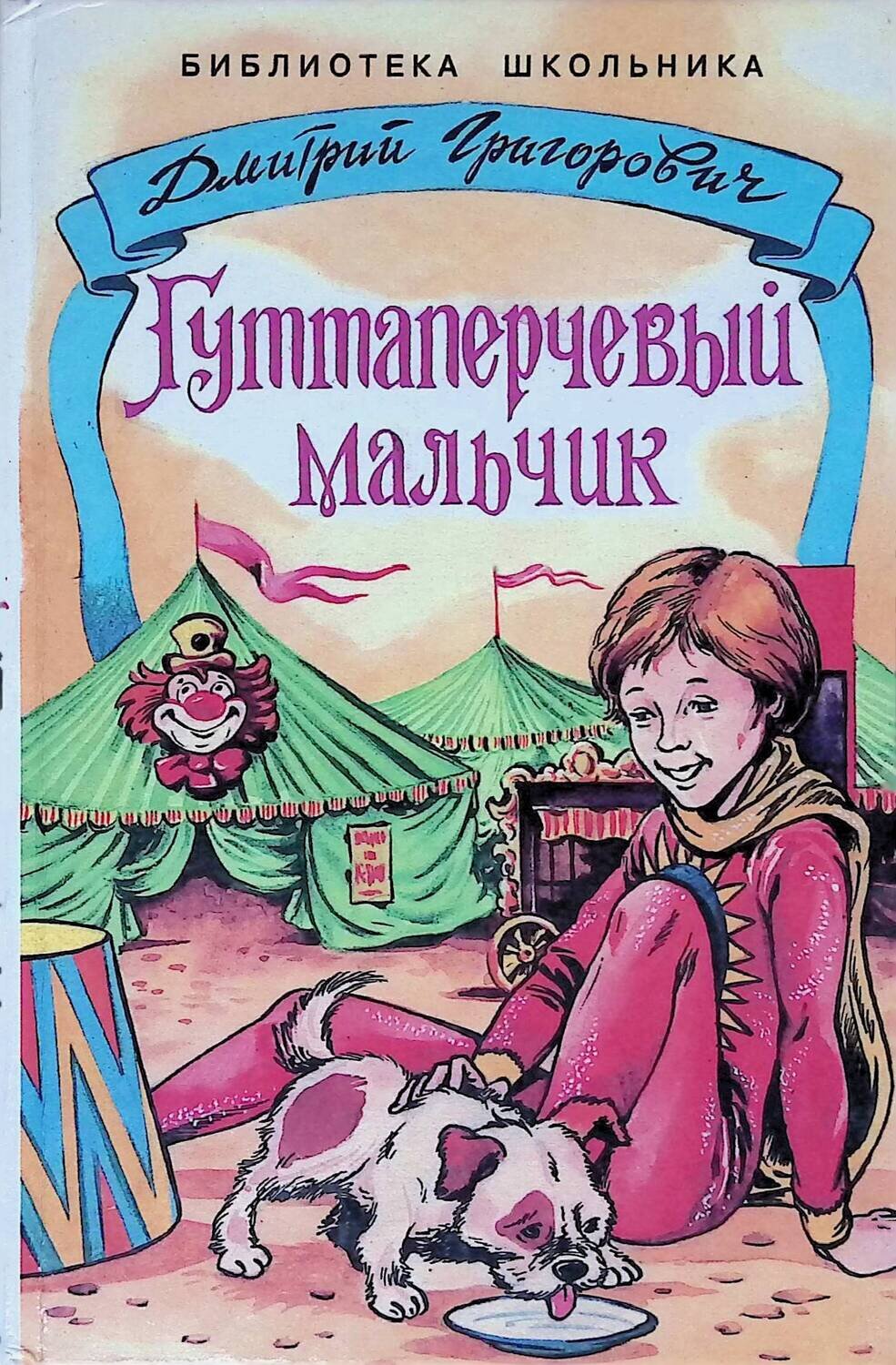 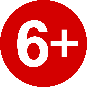 140 лет
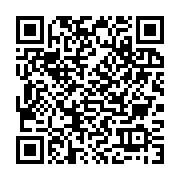 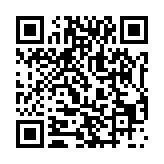 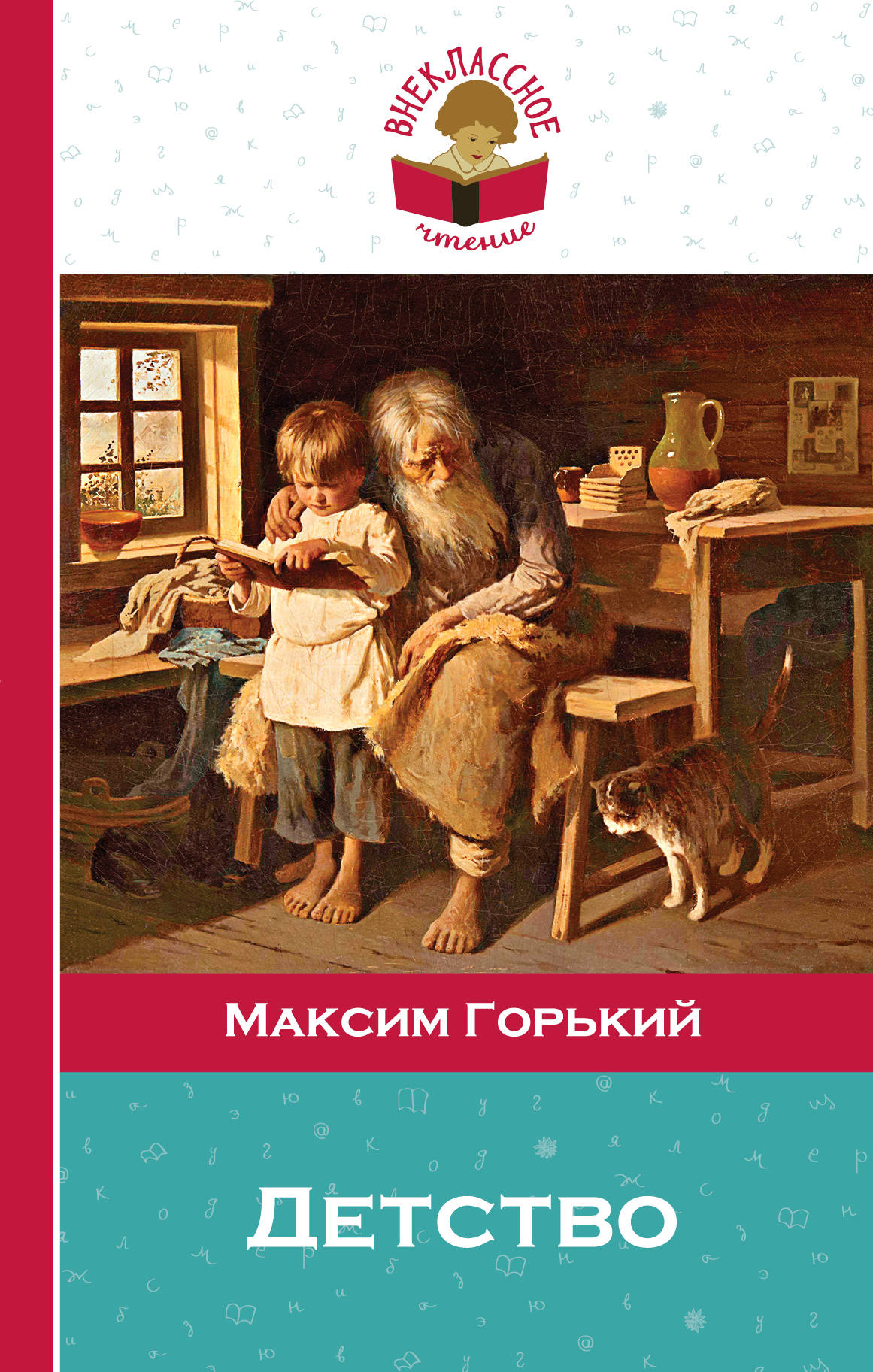 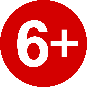 110 лет
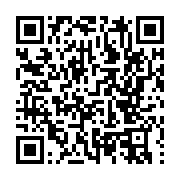 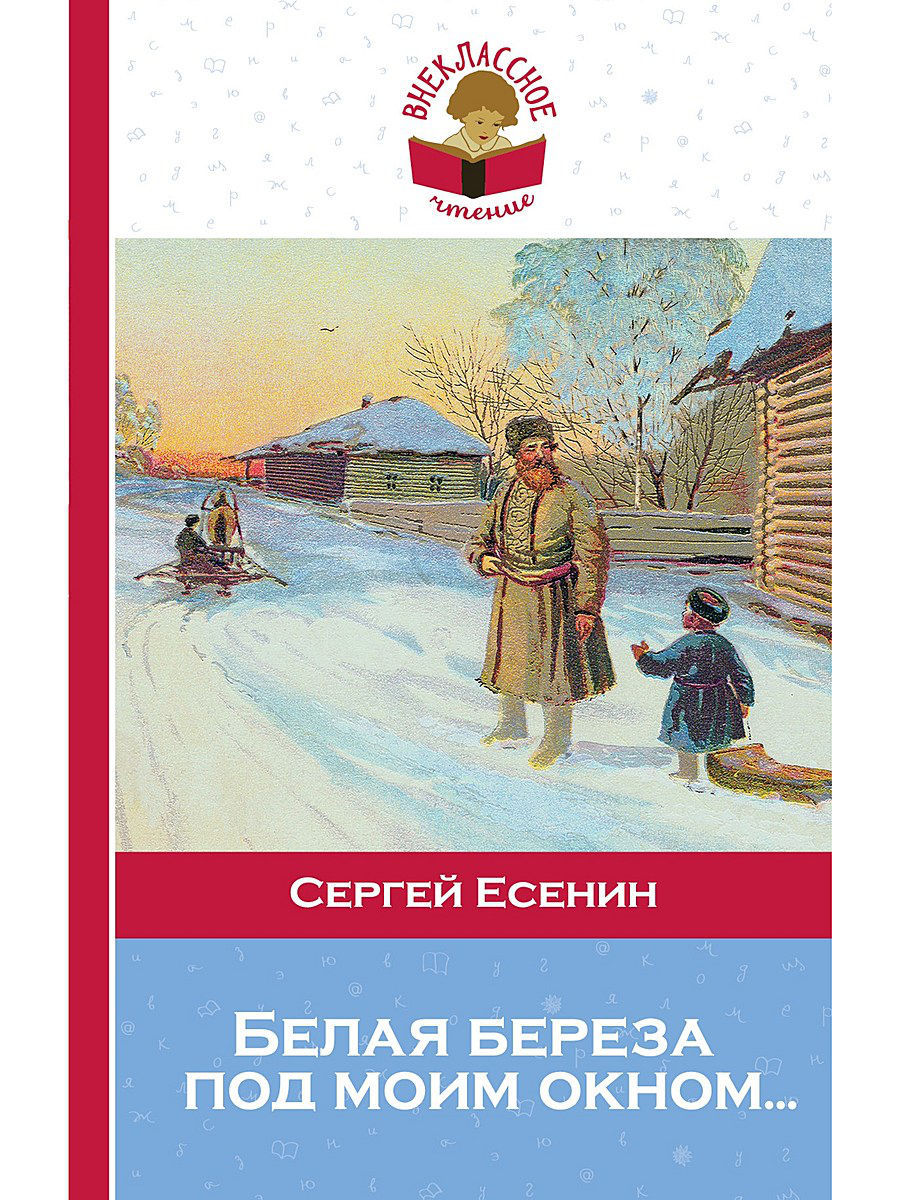 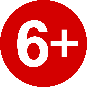 110 лет
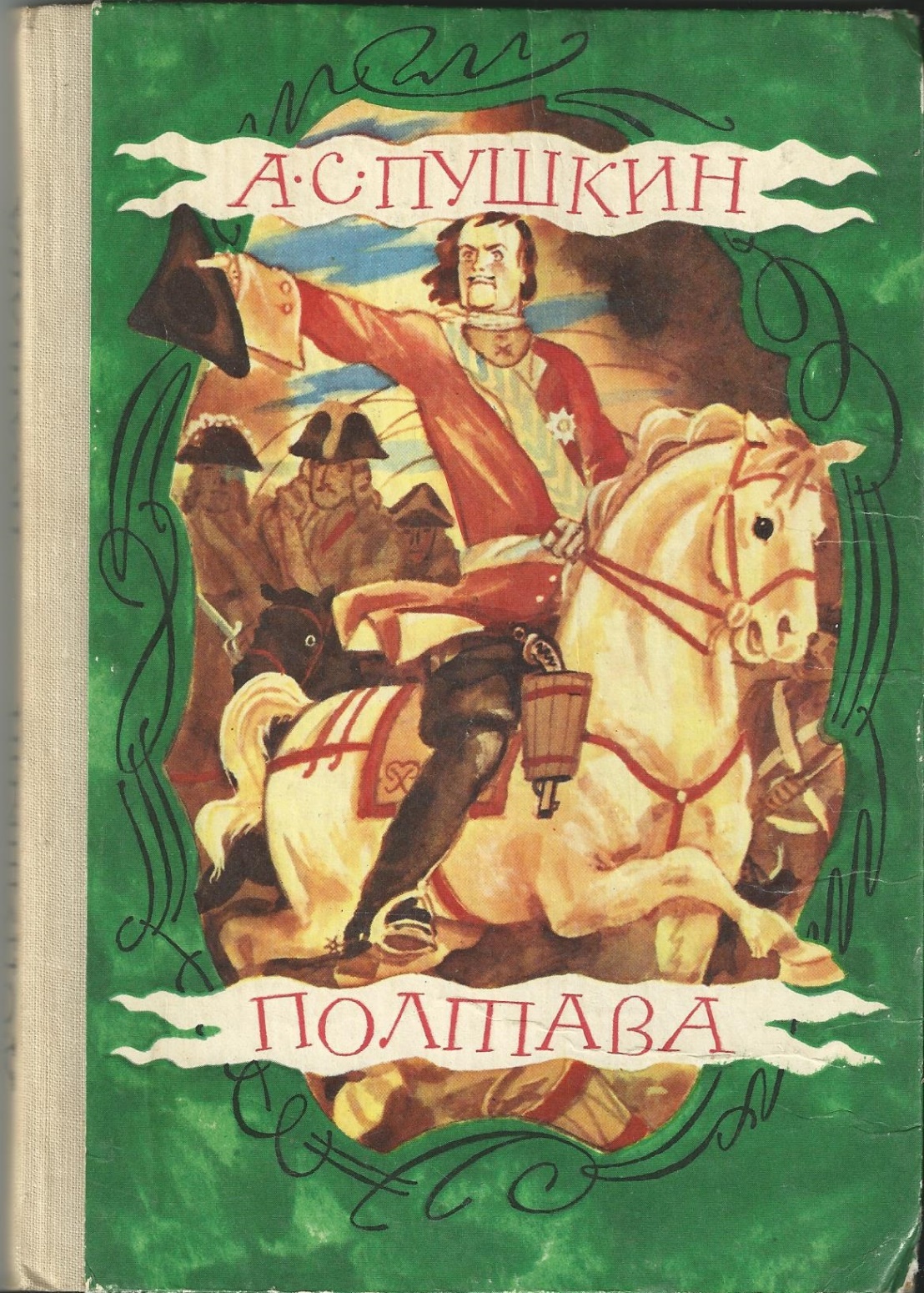 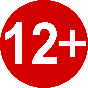 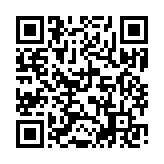 195 лет
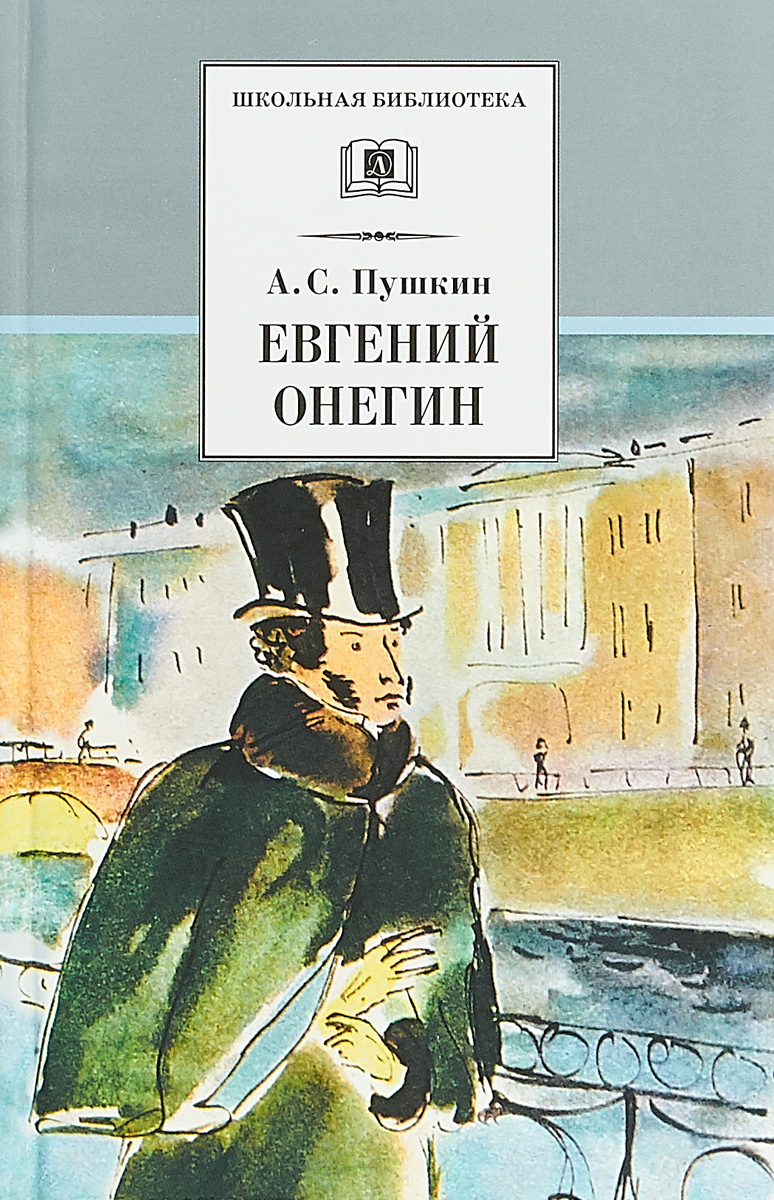 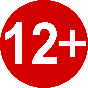 190 лет
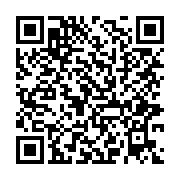 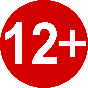 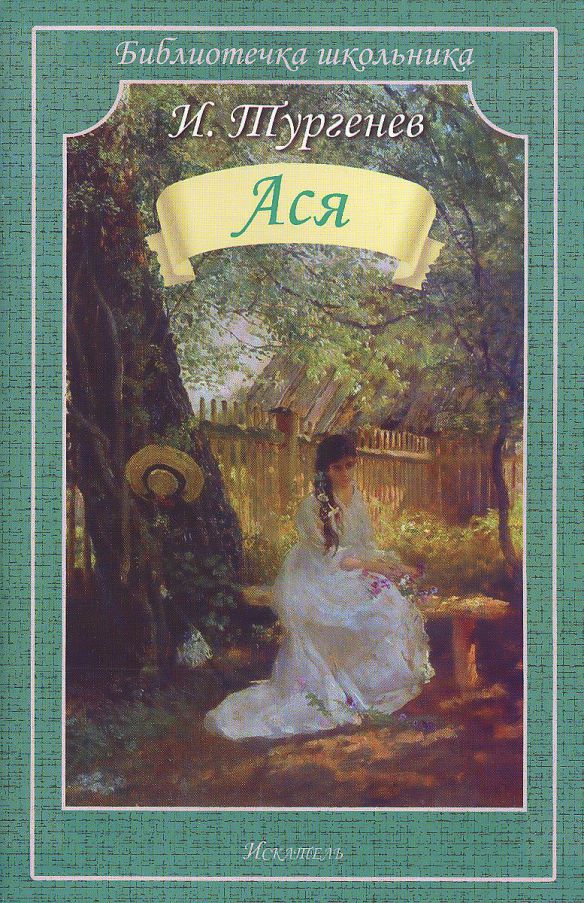 165 лет
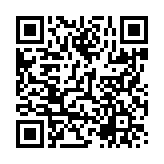 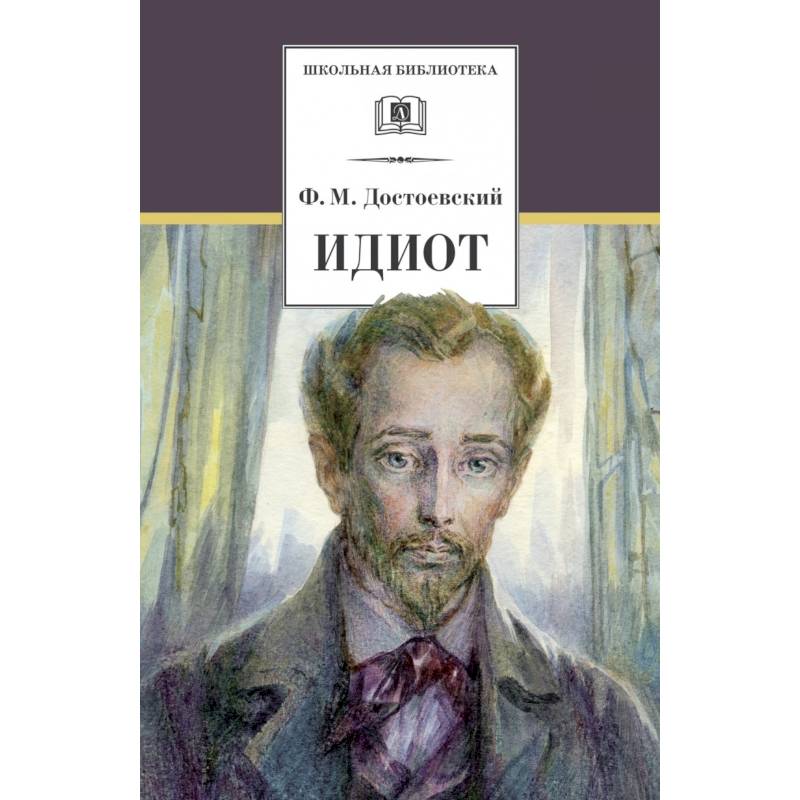 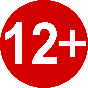 155 лет
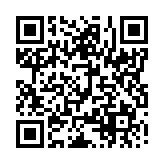 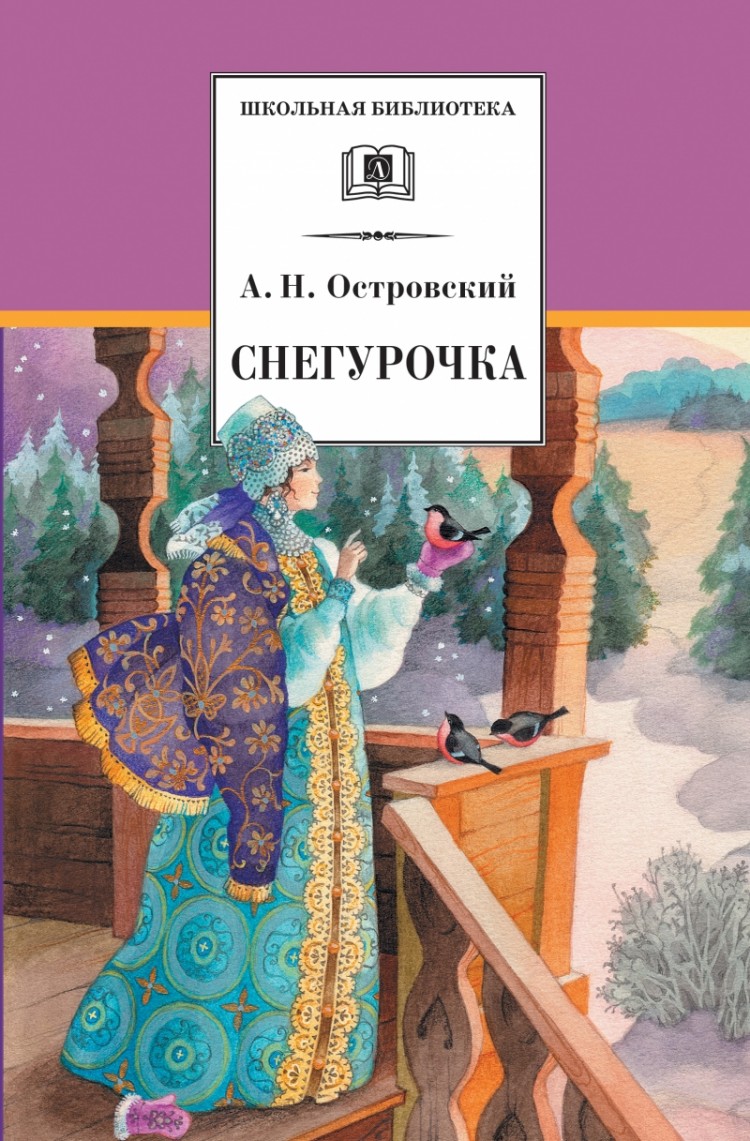 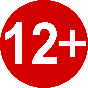 150 лет
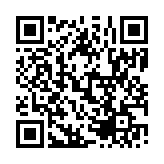 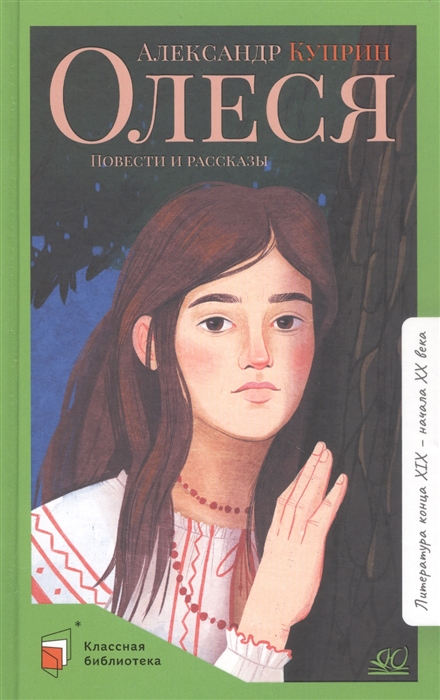 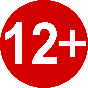 135 лет
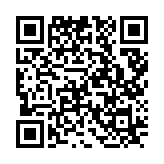 Приятного вам чтения!